Этика гимназиста
ГБОУ гимназия №49
Анохина О.И.
06.09.2013
Что такое этикет?
Доброжелательность
Уважение к другим 
Уважение к себе
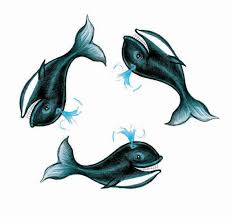 Принципы гимназиста
Аккуратность
Пунктуальность
Вежливость
Активная  жизненная позиция
МЕСТА
Гардероб
Класс
Коридор и лестница
Столовая
Библиотека
Экскурсии
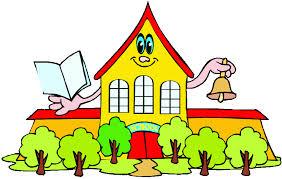 Гардероб
Гардероб
В школу приходи за 10—15 минут до начала занятий.
В школе ходи в сменной обуви.
В гардеробе у каждого класса есть своя вешалка — всегда оставляй свои вещи в определённом месте. У твоей верхней одежды всегда должны быть пришиты петли, за которые она вешается на крючки в раздевалке. Для сменной обуви должен быть вместительный матерчатый мешок.
Будь внимателен ко всем вещам в школьном гардеробе: подними упавшее пальто, отнеси найденные тобой вещи дежурному учителю или на вахту.
Не оставляй в раздевалке проездную карточку, мобильный телефон, деньги.
Не затевай в гардеробе игр.
Класс
Класс
На урок нельзя опаздывать без уважительной причины.
Всё необходимое для урока: тетради, учебник, карандаши, линейку — приготовь заранее.
На уроке веди себя тихо, будь старательным. Объяснения учителя слушай внимательно. Не разговаривай с соседями и не отвлекайся на посторонние занятия.
Если ты хочешь ответить на вопрос учителя или задать свой вопрос, не кричи с места, а подними руку.
Если отвечает твой одноклассник, нельзя перебивать его ответ, подсказывать ему. Подними руку — учитель обязательно заметит твою активность.
Класс
Класс
Когда вызывают отвечать тебя, говори громко и чётко, выражай свои мысли полными предложениями.
В тетрадях пиши разборчиво и аккуратно. Небрежность и неразборчивость почерка допускать нельзя — это выражение элементарного неуважения к тому, кто будет проверять твои тетради.
Во время урока нельзя жевать резинку.
Некрасивым и недостойным занятием считается списывание.
Услышав звонок, извещающий об окончании урока, не срывайся с места, стремясь побыстрее выбежать из класса. Дождись, когда учитель закончит урок, и запиши домашнее задание в дневник, чтобы вечером не тревожить телефонными звонками своих одноклассников.
Коридор и лестница
Коридор и лестница
Старайся всегда поддерживать в своей родной школе чистоту и порядок, даже если тебя не назначили дежурным.
 Не бегай в коридоре и на лестницах. Слишком оживлённые игры и беготня часто приводят к различным неприятностям и даже тяжёлым травмам.
При встрече в школе с взрослыми людьми обязательно здоровайся первым, даже если они тебе незнакомы.
Всегда уступай старшим дорогу и пропускай их в дверях.
 Будь внимательным к ученикам младших классов. Обязательно окажи помощь малышу, если она ему необходима. Никогда не обижай маленьких и слабых и не позволяй делать этого другим ребятам.
Всегда помни, что ты не один. Старайся вести себя так, чтобы никому не мешать.
В школе не кричи, не употребляй грубых слов, не дерись.
Относись бережно к школьному имуществу.
Столовая
Столовая
Посещай столовую по установленному школой расписанию.
Не беги в столовую, расталкивая всех вокруг локтями. Не пробивайся к буфету без очереди, отталкивая малышей.
Не садись за стол боком или положив ногу на ногу.
Вспомни правила поведения за столом — здесь тоже необходимо их соблюдать.
Не разговаривай за столом.
Не отзывайся плохо о том блюде, которое тебе подали к столу.
Закончив есть, убери за собой посуду.
Библиотека
Библиотека
Здесь нельзя шуметь и громко разговаривать, потому что рядом находится читальный зал, в котором занимаются школьники и учителя.
Книги, взятые тобой для чтения или занятий домой, необходимо возвращать вовремя.
Ничего не пиши на страницах книг, не загибай уголки страниц.
В читальном зале не переговаривайся со своими соседями даже шёпотом.
На экскурсии
На экскурсии
Вы входите в чистый автобус. Выйти вы должны из чистого автобуса. В связи с этим в автобусе запрещается оставлять мусор, грызть семечки, оставлять пустые бутылки, фантики, очистки от фруктов и т.д.
Для безопасности движения во время следования автобуса по маршруту запрещается хождение по автобусу, нельзя высовывать голову, руки в окна. Нельзя открывать окна без особой необходимости и без разрешения руководителя группы.
Чтобы не отвлекать внимание водителя при управлении транспортным средством (автобуса), запрещается громко разговаривать, кричать.
Во время остановки автобуса не вставать с мест до особого распоряжения руководителя группы или экскурсовода. 
Выходить из автобуса надо по очереди, не толкаясь. Также, по очереди, надо заходить в автобус. Последним в автобус заходит руководитель группы, чтобы проверить её численность. Последним он его и покидает.
На экскурсии
На экскурсии
Экскурсия проводится для группы. Во время проведения экскурсии нужно внимательно слушать экскурсовода, не разговаривать, не мешать окружающим. 
 Если вам необходимо отлучиться в туалет или вы почувствовали себя плохо во время проведения экскурсии, нужно обратиться к руководителю группы.
 При посещении магазина при предприятии для приобретения сувениров не толпитесь и не толкайтесь, соблюдайте очередь, будьте вежливы, чтобы не оставить плохое впечатление о себе.
РЕБЯТА! Помните, что по вашему поведению будут судить о всей школе и даже о всех Петербуржцах. Будьте вежливы и предупредительны. Экскурсия – это не пикник, а познавательная поездка.
Привычки
Посеешь привычку, пожнешь характер, посеешь характер , пожнешь судьбу.
Привычки
Привычки
Привычки
Привычки
Сидеть, развалясь на стуле
Чесать там, где чешется
Говорить слишком громко
Жевать жвачку
Держать руки в карманах
Перебивать говорящего
Зевать, не прикрывая рот рукой
Не пользоваться носовым платком
Есть и пить на улице
Плевать на пол или на землю
Мнение
Пассажиры в грязи
	Мы с друзьями как то ехали в электричке и пили из бутылки лимонад. И поедали свои завтраки. А когда мы выходили, я оглянулся и увидел, как это все валяется на полу: пустые бутылки, фантики, яичная скорлупа, куски хлеба. Как после дикого пиршества. Вот мне стыдно то стало! Даже покраснел. Но нам надо было выходить, а пассажиры в этой грязи дальше поехали. 
					Денис Богданов 7 класс.
Всегда рады вас видеть!
Спасибо за внимание,  ждем  вас на консультацию во кабинете №2, первый этаж.
Глушкова Мария Владимировна – психолог гимназии №49
Анохина Ольга Ивановна – социальный педагог гимназии №49